Hasiči hasí              oheň
Přírodní katastrofa : Meteor
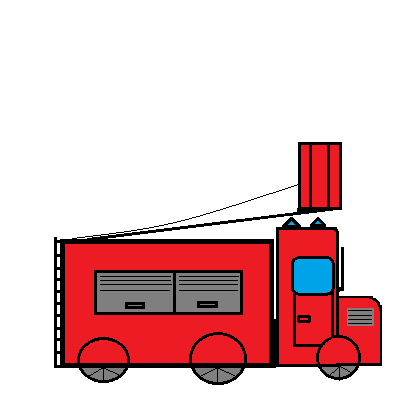 Tenhle už nic NEUHASÍ
A proto neváhejte a volejte o pomoc psa Rexe
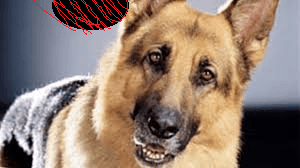 And this is the end
Schubert Miroslav
Tercie A
Všeobecné a sportovní                      gymnázium Bruntál
DT 1
Pes Rex : Google obrázky/Rex